Leis de Kepler
Gustavo Siqueira da Silva 
2º M03
EEEFM Professora Filomena Quitiba
As leis de Kepler descrevem como ocorrem os movimentos dos planetas ao redor do Sol e de satélites ao redor de planetas.
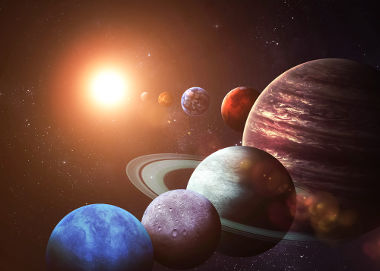 Três leis explicam o movimento planetário e nos fazem compreender como o universo é estruturado.
Primeira lei : A lei das órbitasA lei das órbitas diz que a trajetória de planetas ao redor do Sol ou a trajetória de satélites ao redor de planetas possui formato elíptico (oval) e o corpo que está sendo orbitado ocupa um dos focos da elipse.
Segunda lei : lei das áreas A segunda lei de Kepler diz que a linha que liga o centro do Sol ao centro dos planetas “varre” áreas iguais em intervalos de tempo iguais, portanto, podemos entender que a taxa de variação da área em função do tempo é constante para todos os planetas
Terceira lei : lei dos períodosEm sua terceira lei, Kepler diz que o quadrado do período de revolução (T) dos planetas é diretamente proporcional ao cubo dos raios médios (R) de suas órbitas.
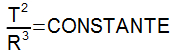 Questão do ENEM
A tabela resume alguns dados importantes sobre os satélites de Júpiter.
Ao observar os satélites de Júpiter pela primeira vez, Galileu Galilei fez diversas anotações e tirou importantes conclusões sobre a estrutura de nosso universo. A figura abaixo reproduz uma anotação de Galileu referente a Júpiter e seus satélites.




De acordo com essa representação e com os dados da tabela, os pontos indicados por 1, 2, 3 e 4 correspondem, respectivamente, a:
(A) Io, Europa, Ganimedes e Calisto.(B) Ganimedes, Io, Europa e Calisto.(C) Europa, Calisto, Ganimedes e Io.(D) Calisto, Ganimedes, Io e Europa.(E) Calisto, Io, Europa e Ganimedes.
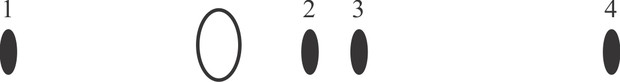 Letra B
A associação de satélites numerados de 1 a 4 com os dados da tabela é feita em função da distância média ao centro de Júpiter. A ordem crescente destas distâncias é: 2, 3, 1 e 4. Desse modo: 2 - Io, 3 - Europa, 1 - Ganimedes e 4 - Calisto.